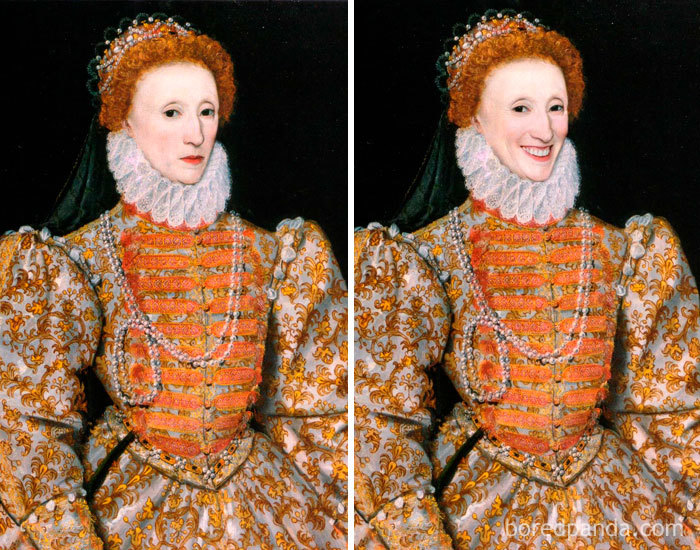 Reine Elizabeth 1
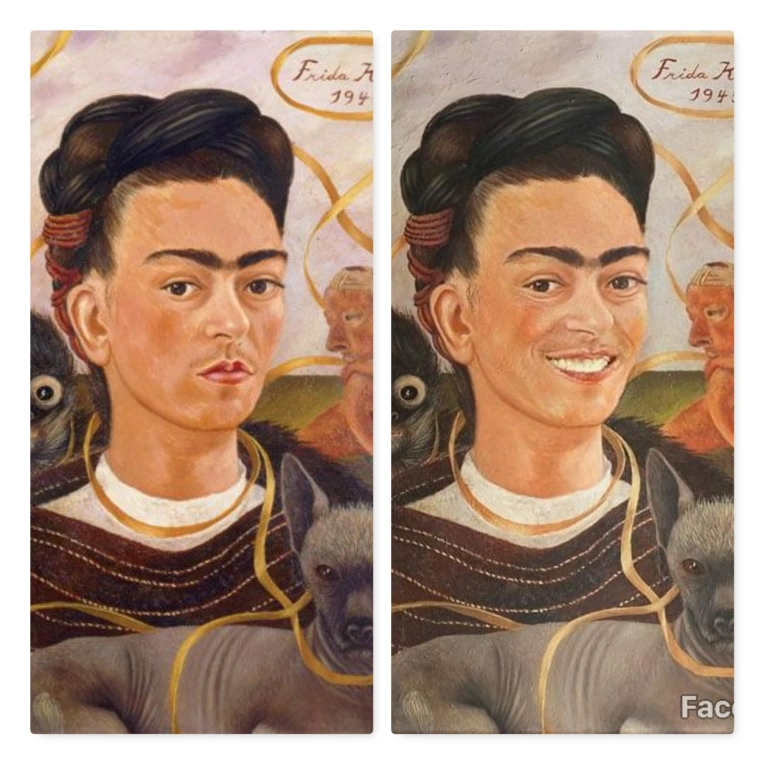 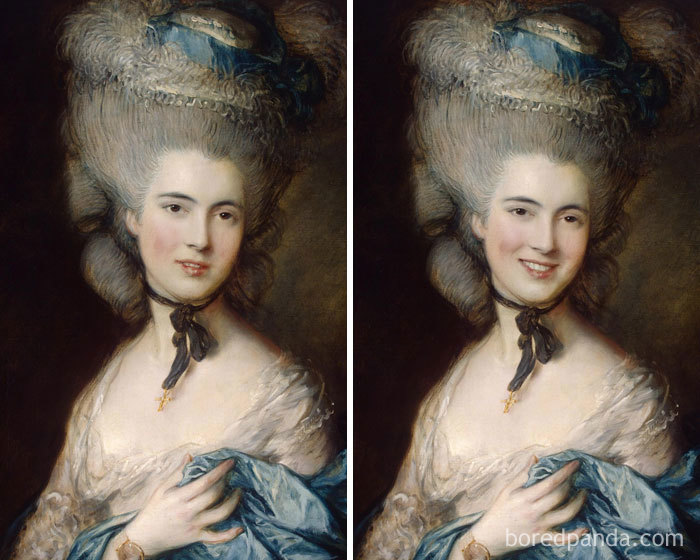 Lady In Blue By Thomas Gainsborough
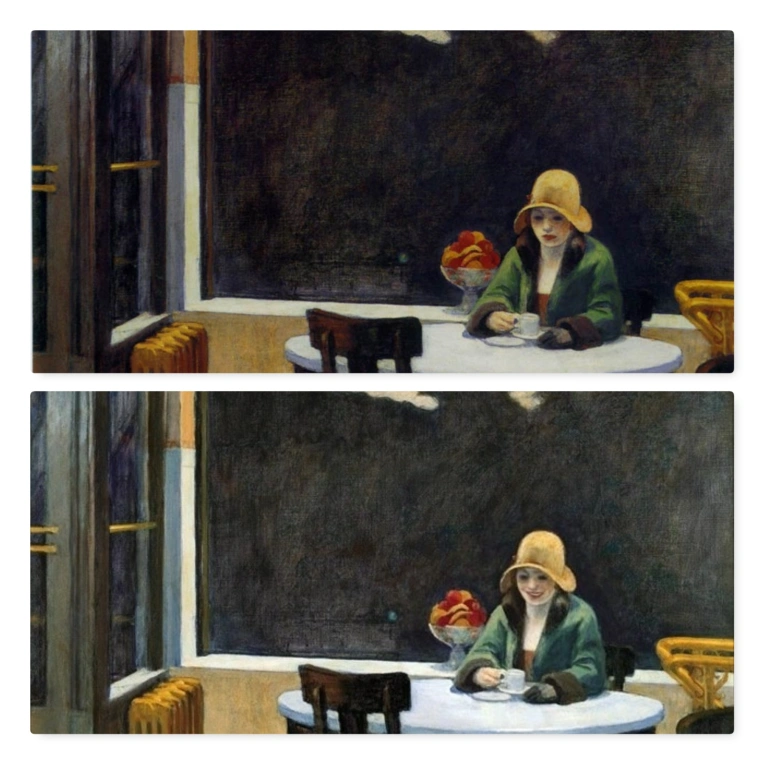 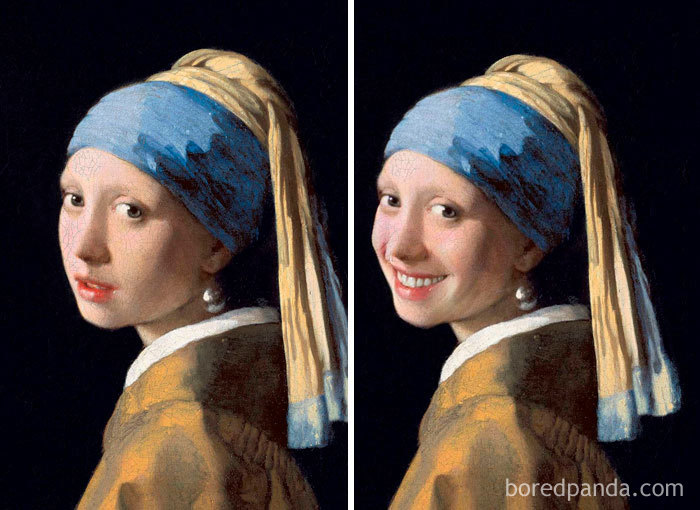 Girl With A Pearl Earring By Johannes Vermeer
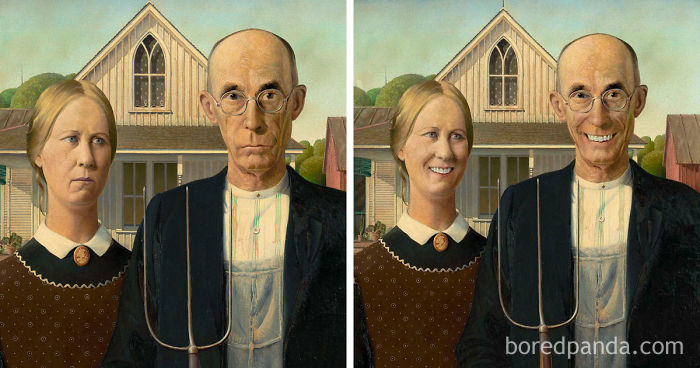 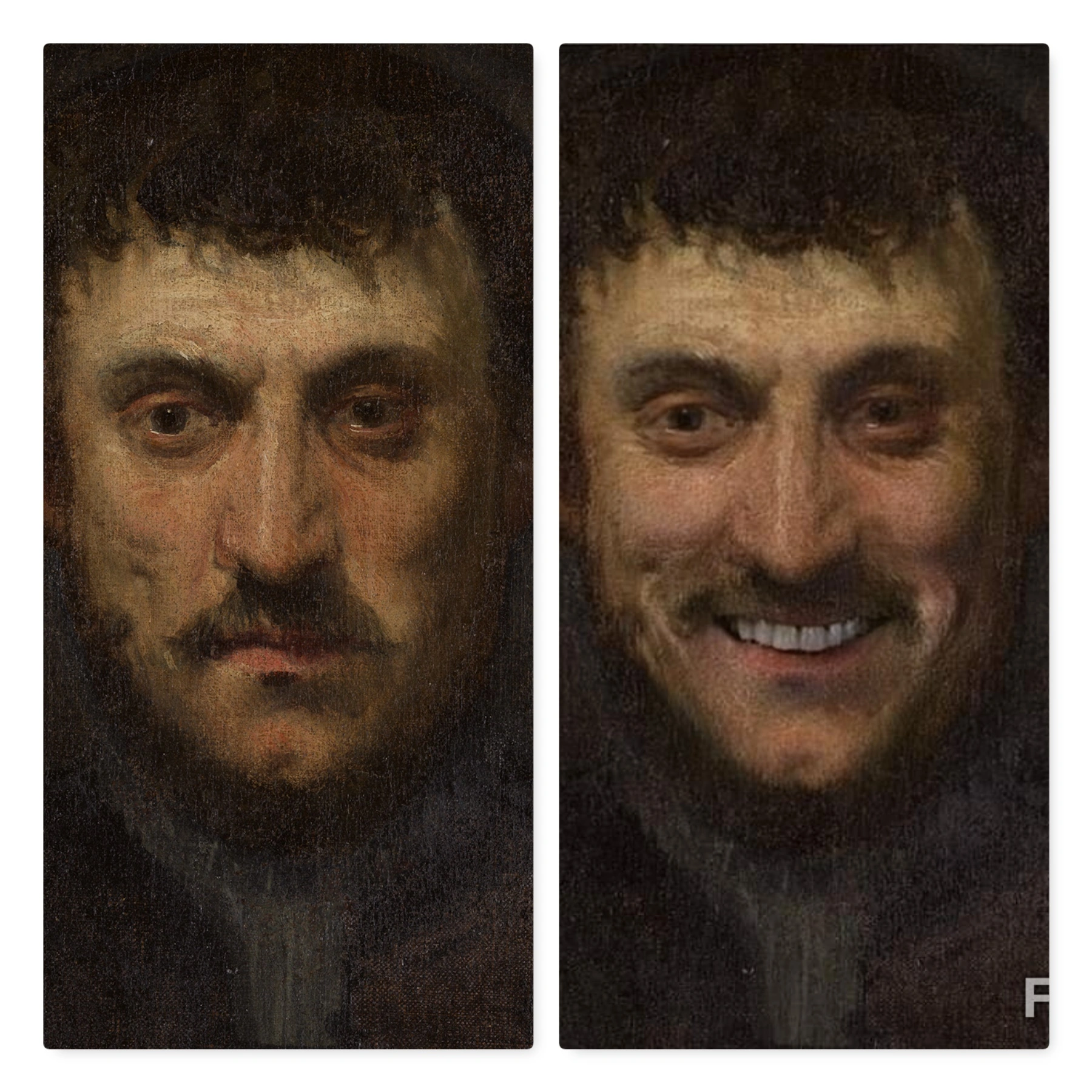 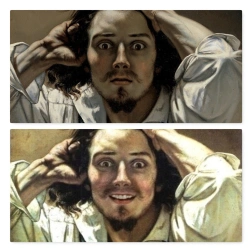 The Desperate Man By Gustave Courbet
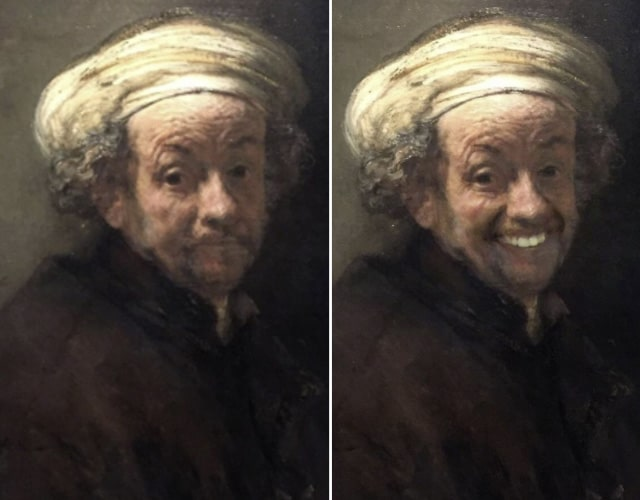 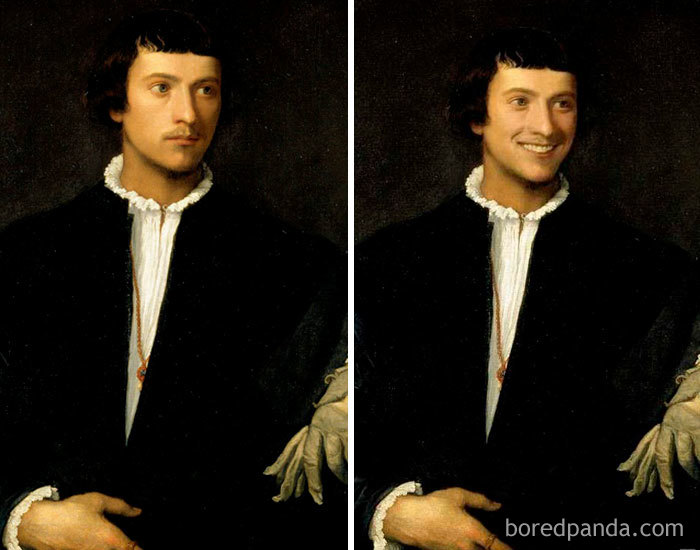 Man With A Glove By Titian
D’autres portraits à qui on a redonné le sourire :
https://www.boredpanda.com/famous-classical-paintings-with-smile-koty2/?utm_source=google&utm_medium=organic&utm_campaign=organic
https://www.demilked.com/famous-portraits-smiling-faceapp/